Buffer ETF* – Intraperiod Performance (Day 1)
Reference Asset
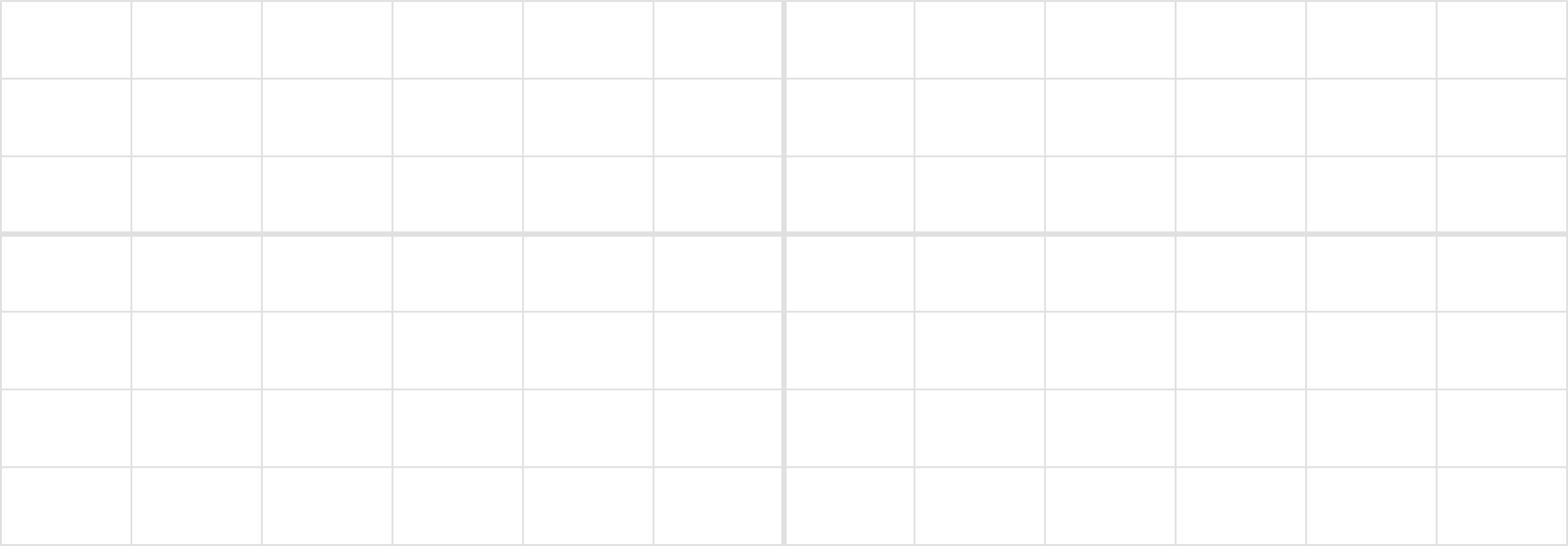 At Expiry
15%
10%
Day 1
5%
0%
BMO US Equity Buffer Hedged to CAD ETF – October  ZOCT Profit/Loss
-5%
Upside Cap
-10%
-15%
Buffer Zone
-20%
-30%
-25%
-20%
-10%
-5%
0%
5%
10%
15%
20%
25%
30%
-15%
Range in Price Returns of ZUE - BMO S&P 500 Hedged to CAD Index ETF
* example for discussion purposes only
Buffer ETF – Intraperiod Performance (Day 90)
Reference Asset
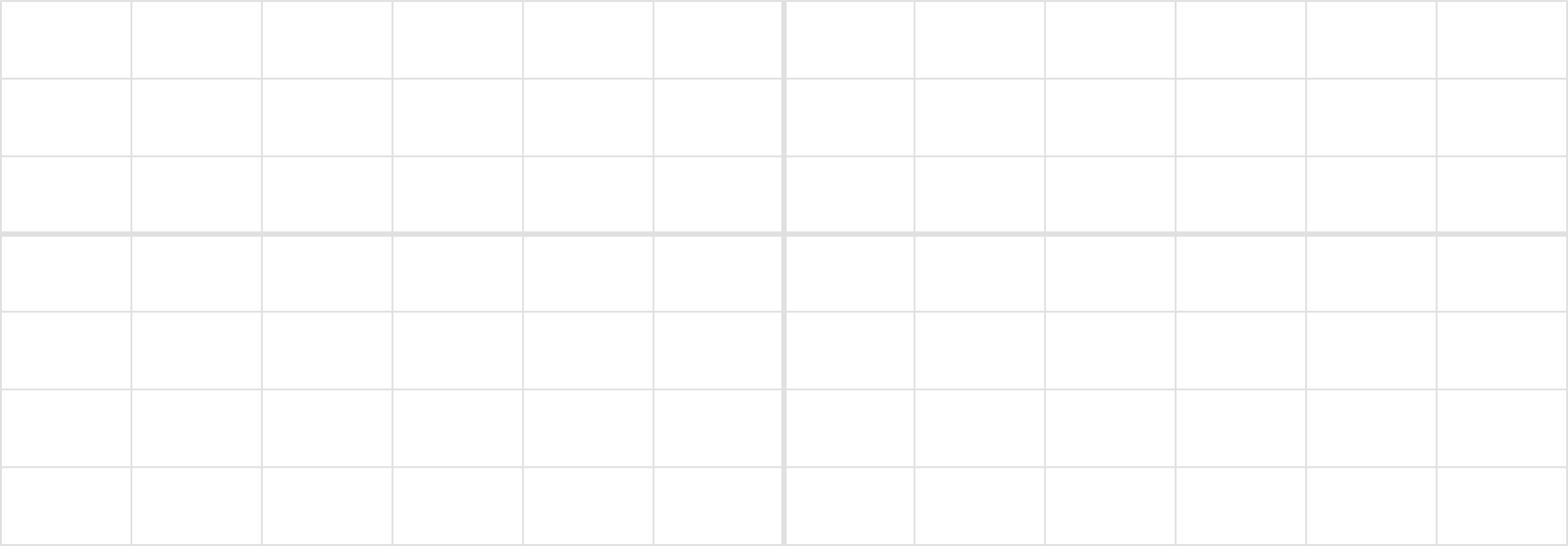 At Expiry
15%
10%
Day 90
5%
BMO US Equity Buffer Hedged to CAD ETF – October  ZOCT Profit/Loss
0%
-5%
Upside Cap
-10%
-15%
Buffer Zone
-20%
-30%
-25%
-20%
-10%
-5%
0%
5%
10%
15%
20%
25%
30%
-15%
Range in Price Returns of ZUE - BMO S&P 500 Hedged to CAD Index ETF
Buffer ETF – Intraperiod Performance (Day 180)
Reference Asset
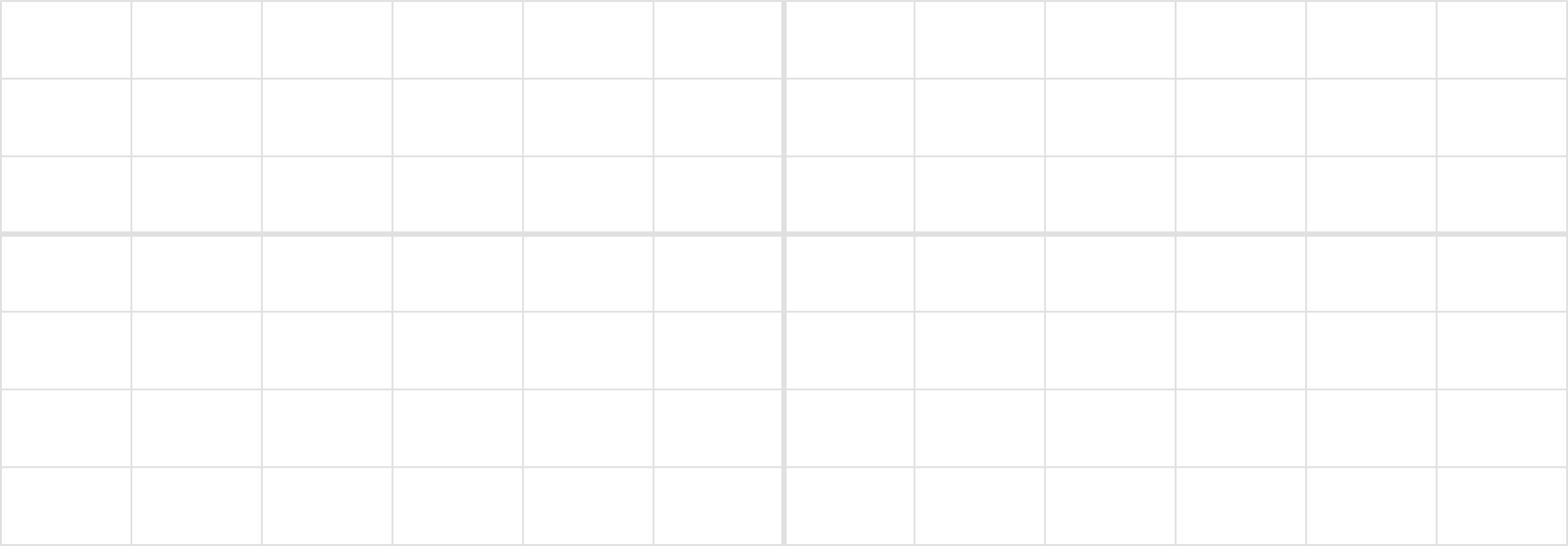 At Expiry
15%
Day 180
10%
5%
BMO US Equity Buffer Hedged to CAD ETF – October  ZOCT Profit/Loss
0%
-5%
Upside Cap
-10%
-15%
Buffer Zone
-20%
-30%
-25%
-20%
-10%
-5%
0%
5%
10%
15%
20%
25%
30%
-15%
Range in Price Returns of ZUE - BMO S&P 500 Hedged to CAD Index ETF
Buffer ETF – Intraperiod Performance (Day 270)
Reference Asset
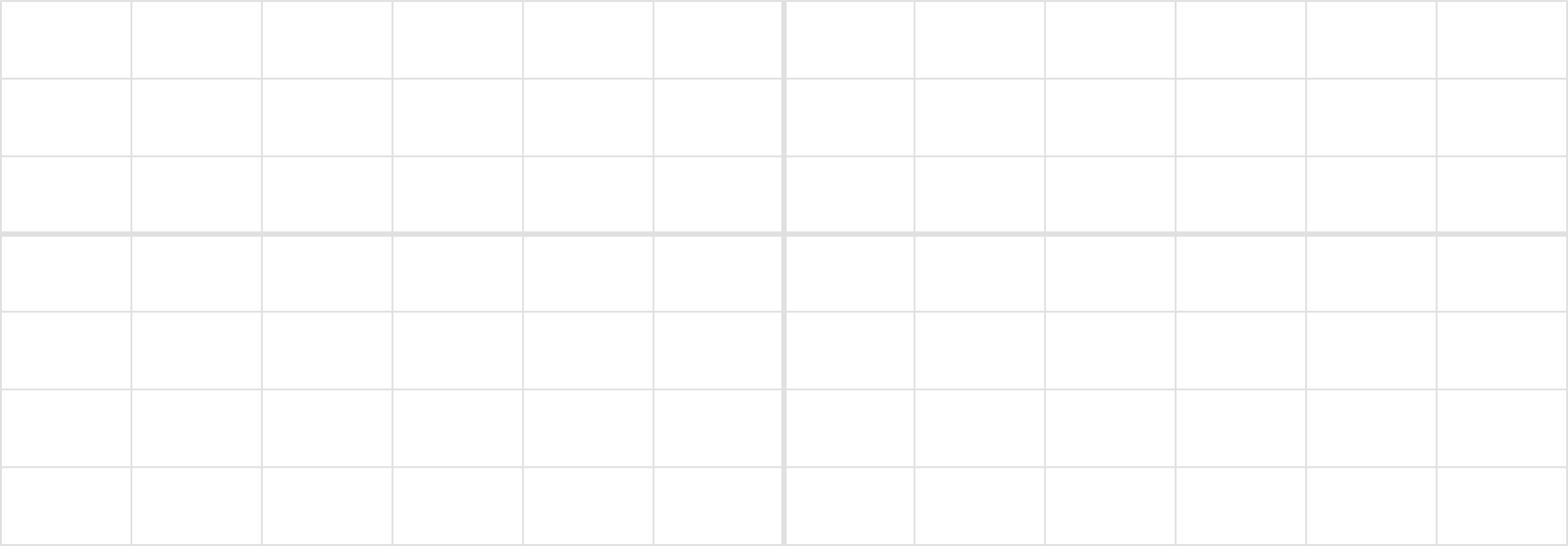 At Expiry
15%
Day 270
10%
BMO US Equity Buffer Hedged to CAD ETF – October  ZOCT Profit/Loss
5%
0%
-5%
Upside Cap
-10%
-15%
Buffer Zone
-20%
-30%
-25%
-20%
-10%
-5%
0%
5%
10%
15%
20%
25%
30%
-15%
Range in Price Returns of ZUE - BMO S&P 500 Hedged to CAD Index ETF
Buffer ETF – Intraperiod Performance (Expiry)
Reference Asset
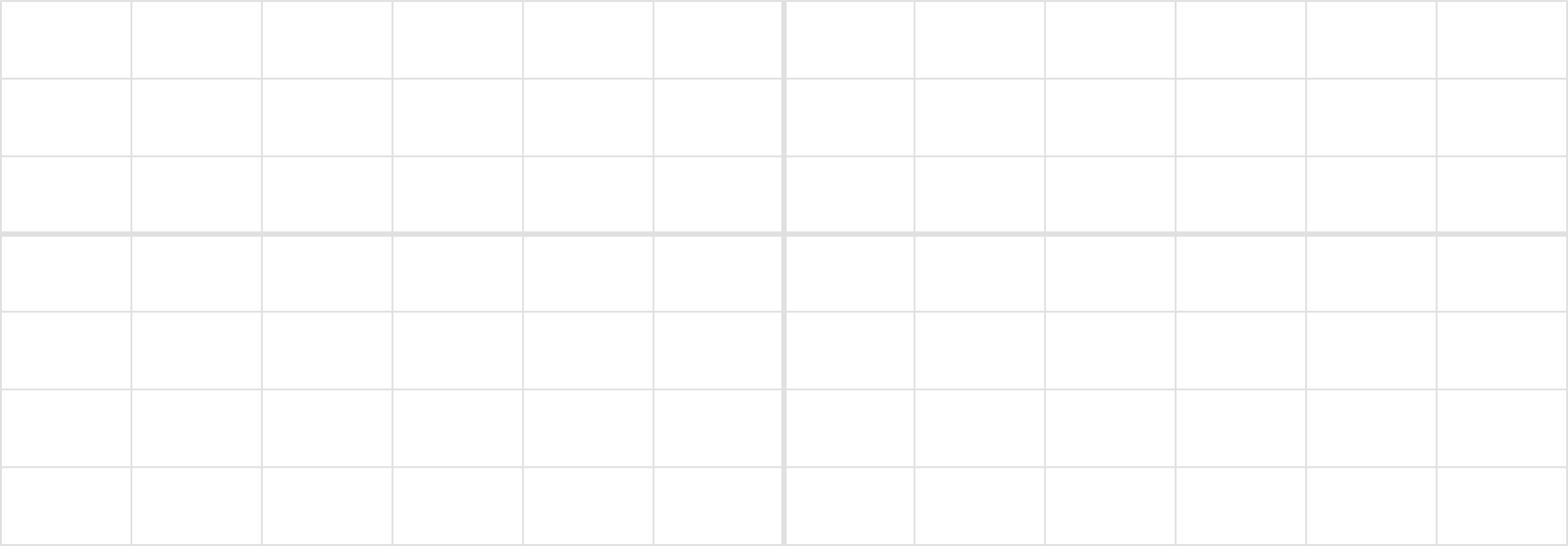 At Expiry
15%
10%
5%
BMO US Equity Buffer Hedged to CAD ETF – October  ZOCT Profit/Loss
0%
-5%
Upside Cap
-10%
-15%
Buffer Zone
-20%
-30%
-25%
-20%
-10%
-5%
0%
5%
10%
15%
20%
25%
30%
-15%
Range in Price Returns of ZUE - BMO S&P 500 Hedged to CAD Index ETF
Reference Asset
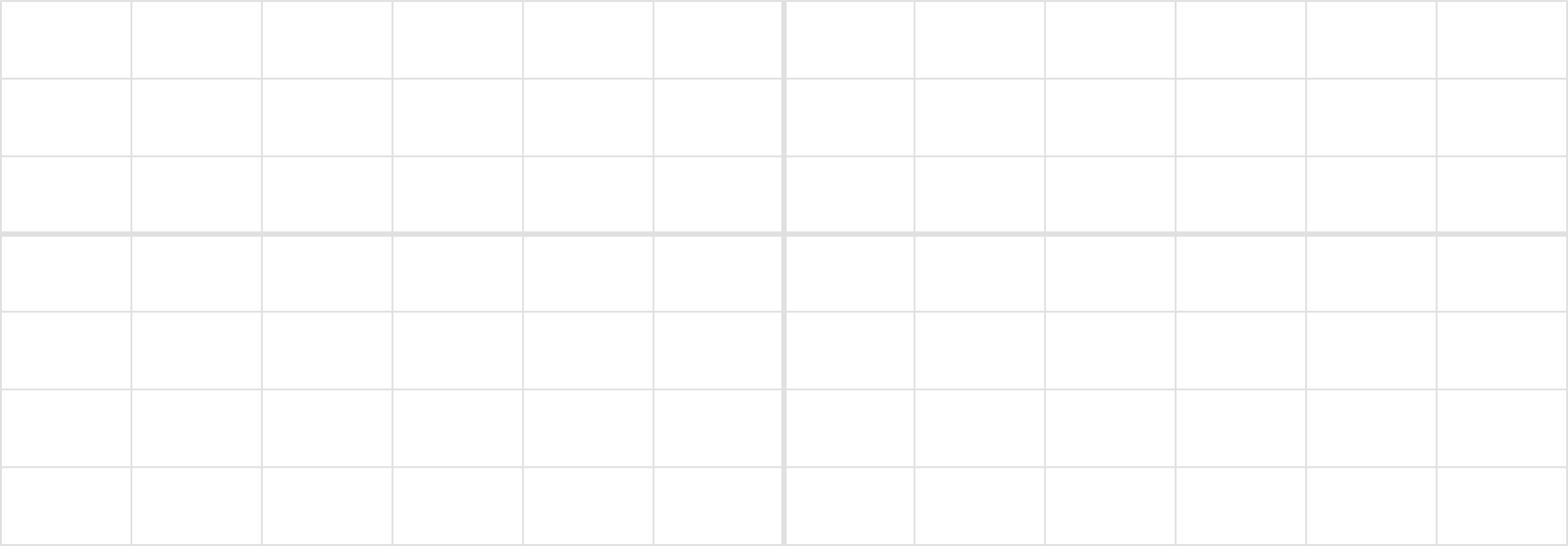 At Expiry
15%
10%
5%
BMO US Equity Buffer Hedged to CAD ETF – October  ZOCT Profit/Loss
0%
-5%
Upside Cap
-10%
-15%
Buffer Zone
-20%
-30%
-25%
-20%
-10%
-5%
0%
5%
10%
15%
20%
25%
30%
-15%
Range in Price Returns of ZUE - BMO S&P 500 Hedged to CAD Index ETF